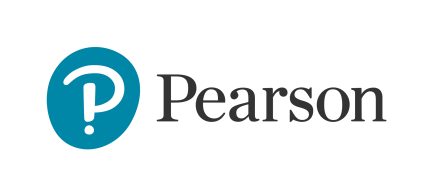 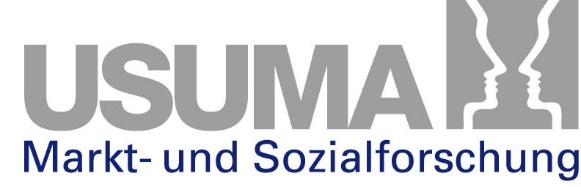 M-ABC-3
Standardisierungsversion
Testleiter:innen-Projekteinweisung
Online
1
Ablauf
Begrüßung & Vorstellung
Vorstellung USUMA & Pearson
Projektdarstellung 
Projektablauf
Testmaterialien
Testvorbereitung
Testdurchführung
Datenschutz & Copyright 
Feedback
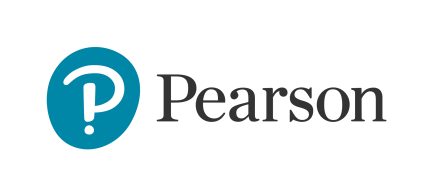 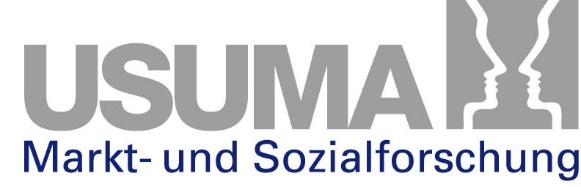 2
Vorstellung
USUMA GmbH
Seit 1990
Telefonumfragen, Face-to-Face-Umfragen, Psychologische Tests

Pearson-Verlag
diverse psychologische Tests
weitere Testdurchführungen beauftragt, langfristige Zusammenarbeit möglich
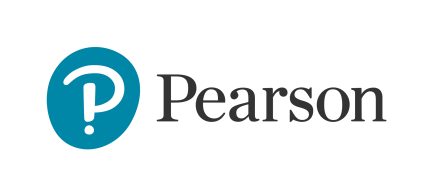 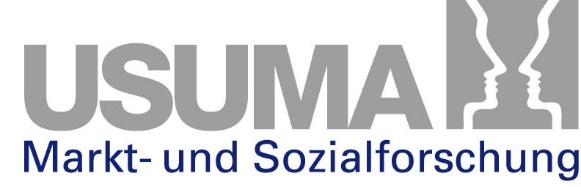 3
Projektdarstellung
Movement Assessment Battery for Children (M-ABC)

1. Version, 1992  „Movement ABC“ (keine deutsche Adaption vorhanden)

2. Version, 2015 „Movement Assessment Battery for Children“ (M-ABC-2)
Testverfahren zur Erfassung der motorischen Fähigkeiten 
Altersbereich: 3;0 bis 16;11 Jahren
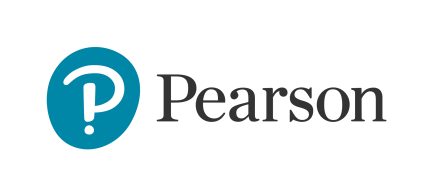 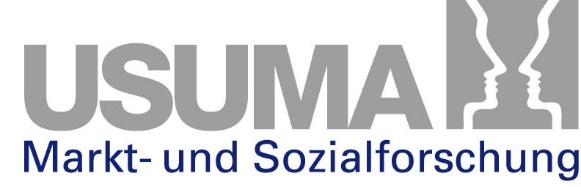 4
Projektdarstellung
M-ABC-3
Standardisierungsversion für Erhebung einer Normierungsstichprobe auf deutsch
Seit 2021 in den USA verfügbar
Verfahren für die klinische Praxis bei Verdacht auf motorische (Entwicklungs-) Störungen bei Kindern und jungen Erwachsenen 
Altersgruppen: 
3-6 Jahre
7-11 Jahre
12-25 Jahre
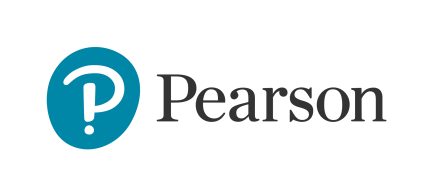 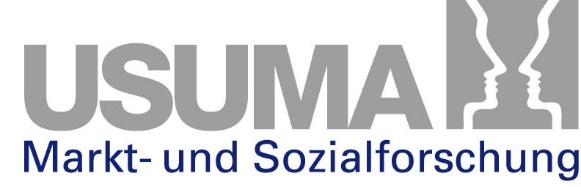 5
Ablauf
Begrüßung & Vorstellung
Vorstellung USUMA & Pearson
Projektdarstellung 
Projektablauf
Testmaterialien
Testvorbereitung
Testdurchführung
Datenschutz & Copyright 
Feedback
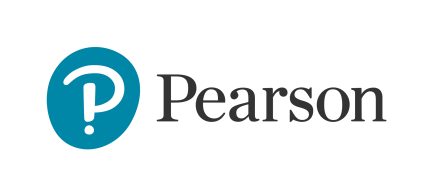 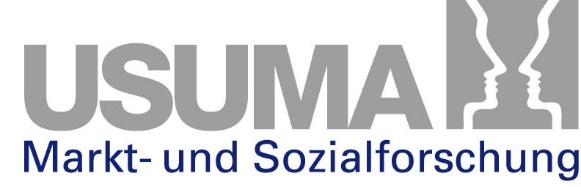 6
Projektablauf
Rekrutierung der Testperson
Testperson passt in die Quote
Abgleich Ausschlusskriterien
Ggf. Einverständniserklärung der Erziehungsberechtigten
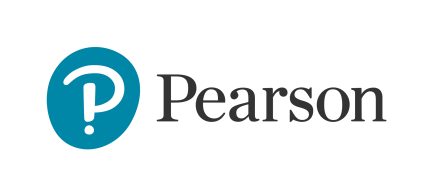 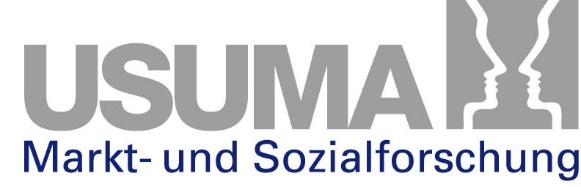 7
Projektablauf
Anmeldung der Testperson
Bildungsniveau (der Hauptbezugsperson)
Geschlecht
Alter entsprechend Quotenplan

Anmeldung mit diesen Daten telefonisch oder per Mail
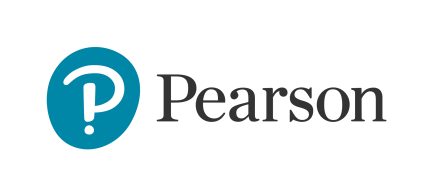 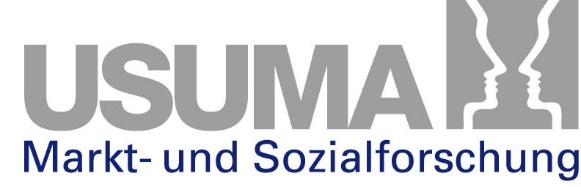 8
Projektablauf
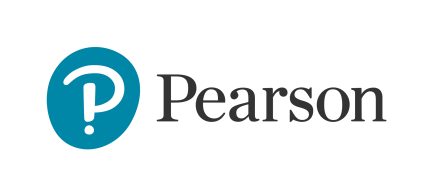 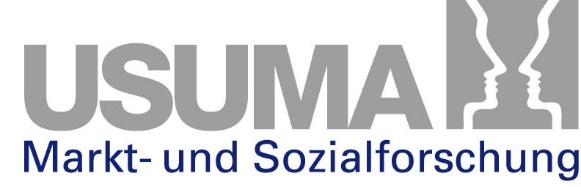 9
Projektablauf
Bildungsniveau 
Stratifizierung nach drei Bildungsniveaus
Ausschließlich schulische, nicht berufliche Ausbildung
Bei Kindern und Jugendlichen ist das Bildungsniveau der Hauptbezugsperson entscheidend

Bildungsniveau 1: Hauptschulabschluss oder vergleichbar; kein Abschluss
Bildungsniveau 2: Realschulabschluss oder vergleichbar
Bildungsniveau 3: allgemeine oder fachgebundene Hochschulreife
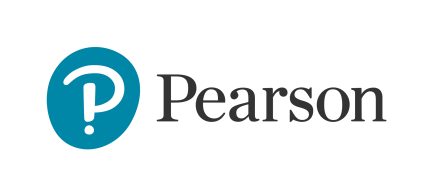 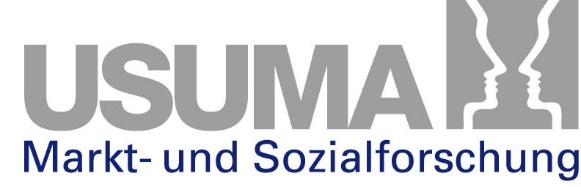 10
Projektablauf
Berechnung des Testpersonenalters (S. 7/8)
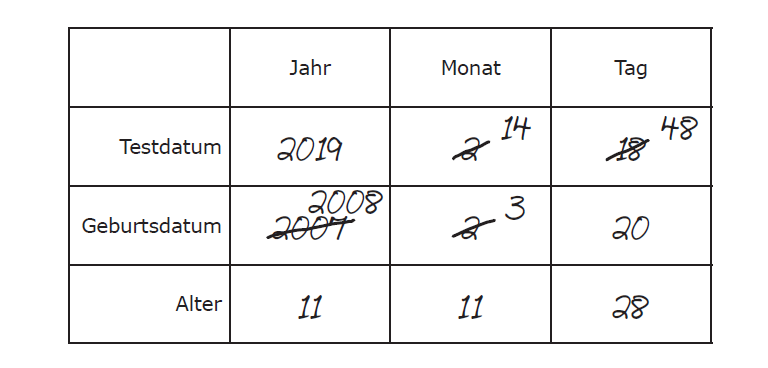 Tipp: Altersrechner lässt sich finden unter: 
https://www.pearsonclinical.de/service/alters-und-normwertrechner
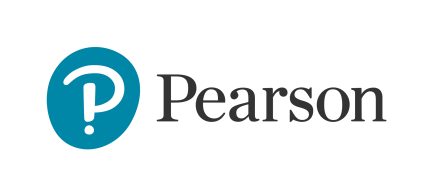 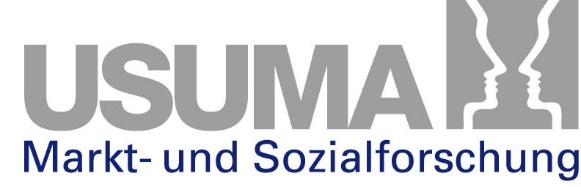 11
[Speaker Notes: Achtung: beim Altersrechner wurden Testdatum & Geburtsdatum getauscht!]
Projektablauf
Berechnung des Testpersonenalters - Übung
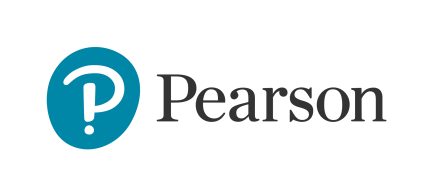 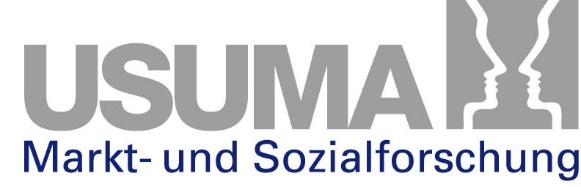 12
Projektablauf
Berechnung des Testpersonenalters - Übung
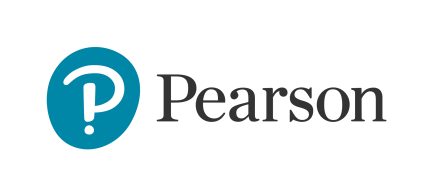 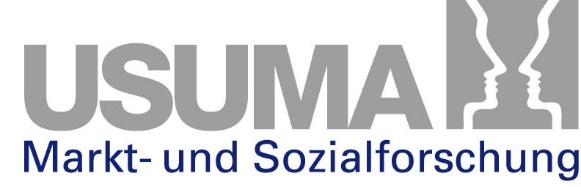 13
Projektablauf
Altersgruppen
1. Altersgruppe: 3-6 Jahre (rote Protokollbögen)
2. Altersgruppe: 7-11 Jahre (grüne Protokollbögen)
3. Altersgruppe: 12-25 Jahre (blaue Protokollbögen)
Abhängig vom Alter werden unterschiedliche Testmaterialien benötigt

Falsch ausgefüllte Protokollbögen (z.B. 12-jährige TP mit grünem Test getestet) können nicht honoriert werden!
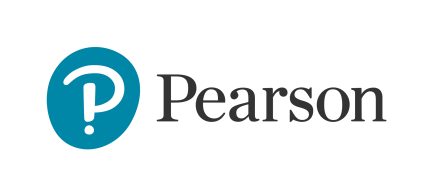 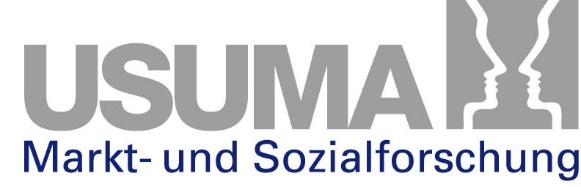 14
Projektablauf
Rechnungstellung
55€ / Test
Bezahlung nach Prüfung durch USUMA
Einweisung zusammen mit den ersten beiden Testungen abrechnen
Abrechnungsvorlage online

Kilometerabrechnung
Kilometer werden vergütet (Rückseite Abrechnungsbogen)
Zug-/Öpnv-Tickets ggf. mit einreichen
Distanzen > 100 km nur nach Absprache mit USUMA
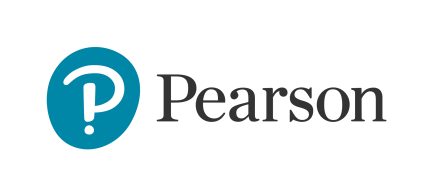 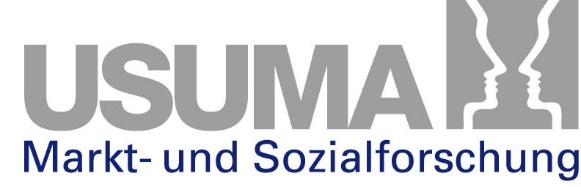 15
Ablauf
Begrüßung & Vorstellung
Vorstellung USUMA & Pearson
Projektdarstellung 
Projektablauf
Testmaterialien
Testvorbereitung
Testdurchführung
Datenschutz & Copyright 
Feedback
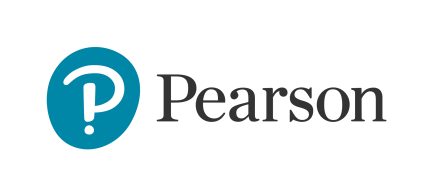 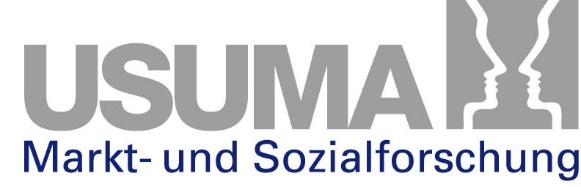 16
Testmaterialien
Materialien allgemein
Manual
Rucksack mit Testmaterialien (enthält alle für die Aufgaben 	
	benötigten Materialien)
Materialien Testbezogen
Demografiefragebogen
Ausschlusskriterien
Einwilligungserklärung zum Datenschutz 
Informationsflyer 
Protokollbogen (rot/grün/blau)
2x Arbeitsblatt „Kreise zeichnen“ 
Fremd-/ Selbsteinschätzung (Fremdeinschätzung ist von der Hauptbezugsperson auszufüllen)
Wichtig: alle Materialien einer Testperson (Protokoll-, Fragebögen etc.) mit derselben ID kennzeichnen
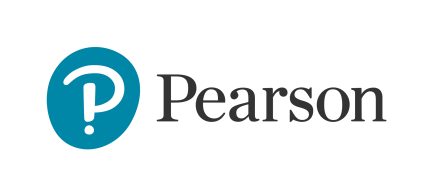 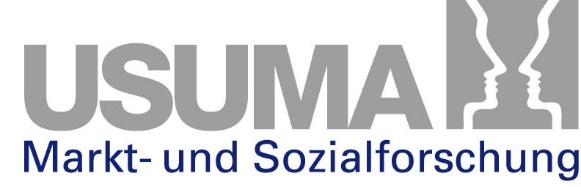 17
Protokollbogen
Protokollbögen der versch. Altersgruppen sind farblich unterlegt
Altersgruppe 1 ist rot
Altersgruppe 2 ist grün 
Altersgruppe 3 ist blau 
Bestehend aus 8 Seiten 
Deckblatt: demografische Angaben; Angaben zu Seh-/Hörhilfen; tabellarische Übersicht der Testwerte
Seite 2 bis 6: ausführliche Übersicht welche Testwerte zu erfassen sind (inkl. Informationen bzgl. Zeit, Anzahl richtiger Kreise etc.) 
Seite 7: Auflistungen versch. Faktoren, die negativen Einfluss auf Leistungen der Testperson haben können ohne im Zusammenhang mit Motorik zustehen  z.B. erhöhte Ablenkbarkeit, Impulsivität der Testperson
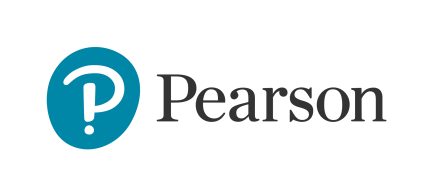 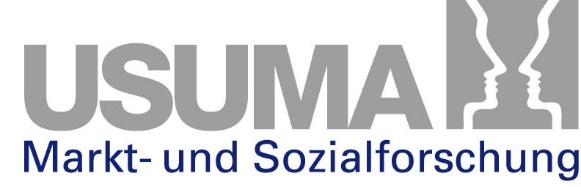 18
Manual(S. 13/14)
Über alle Aufgaben hinweg vergleichbar und wie folgt gegliedert: 
Ziel 
Materialien 
Aufbau
Aufgabenbeschreibung 
Demonstration und Übung
Formelle Testdurchgänge 
Ausfüllen des Protokollbogens
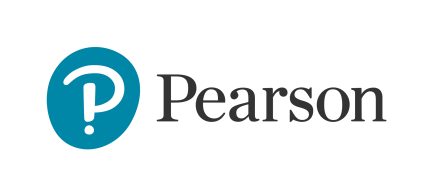 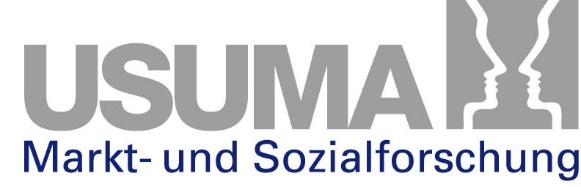 19
Fragebogen (Fremd- & Selbsteinschätzung, S. 13)
Zur Einschätzung motorischer Alltagsaktivitäten 
Erfassung von individuellen Stärken und Schwächen der Testperson 
Altersangepasste Fragebogenversionen für die versch. Altersgruppen 
Wird durch die Hauptbezugsperson (z.B. die Mutter) ausgefüllt 
Für Altersgruppe 3 (12-25) zusätzlicher Fragebogen zur Selbsteinschätzung, Fremdeinschätzung ist weiterhin von der HBP auszufüllen!
 Untergliedert in drei Bereiche: 
Teil 1: Aspekte der Bewegungskoordination (z.B. Gleichgewicht)
Teil 2: Faktoren, die beeinflussen, wie eine Fähigkeit umgesetzt wird und wie neue Bewegungsaufgaben gelernt werden (z.B. Konzentration)
Teil 3: Auswirkungen von Bewegungsschwierigkeiten auf den Alltag der Testperson (z.B. Selbstwertgefühl)
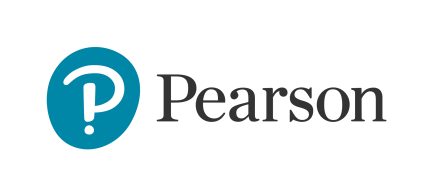 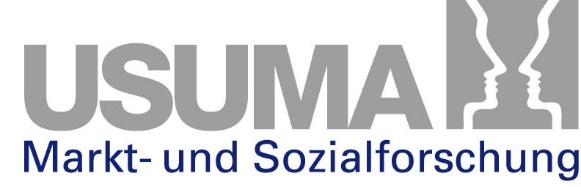 20
Ablauf
Begrüßung & Vorstellung
Vorstellung USUMA & Pearson
Projektdarstellung 
Projektablauf
Testmaterialien
Testvorbereitung
Testdurchführung
Datenschutz & Copyright 
Feedback
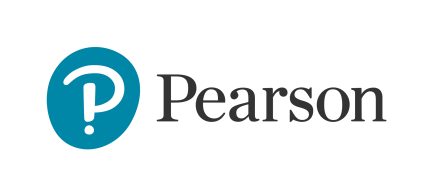 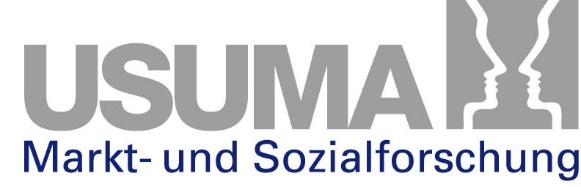 21
Testvorbereitung
Testumgebung (S. 5/6)
Ausreichend Platz für Durchführung (mind. 6 m x 4 m)
Eine ebene, leere Wand (vorzugsweise ohne Fenster)
Harter, ebener und glatter Boden 
Ausreichend Beleuchtung & angenehmes Raumklima 
Mögliche Ablenkungen vorbeugen (z.B. Testperson mit Rücken zum Fenster platzieren)
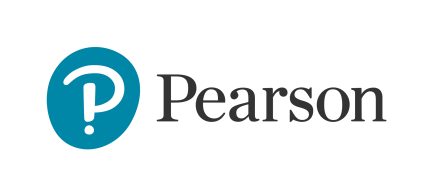 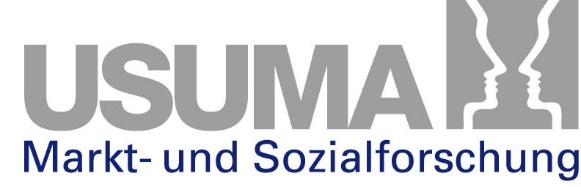 22
Testvorbereitung
Aufbau (S. 5/6)
Ein Tisch und zwei Stühle 
Tischunterlage für die Aufgaben zur Handgeschicklichkeit bereitlegen 
Hüpfmatten vor Eintreffen der Testperson platzieren  wichtig: sichere Entfernung zu den Wänden 
Manual stets griffbehalt haben
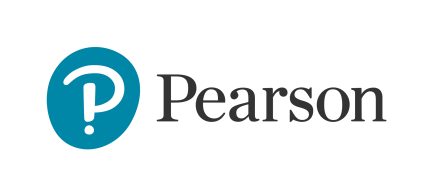 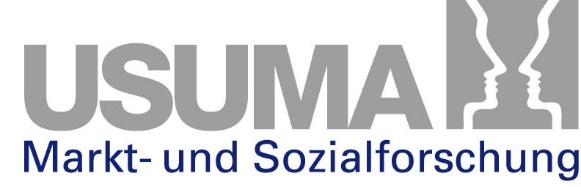 23
Testvorbereitung
Bekleidung Testperson (S. 6)
Empfohlen wird Sportkleidung inkl. Turnschuhe für optimale Bewegungsfreiheit 
Alltagskleidung (bspw. Röcke, (kurze) Hosen) zulässig sofern Bewegungsfreiheit dadurch nicht eingeschränkt wird 
Stiefel dürfen während Testung nicht getragen werden
Trägt Testperson üblicherweise eine Brille, stellen Sie sicher, dass diese mitgebracht und verwendet wird
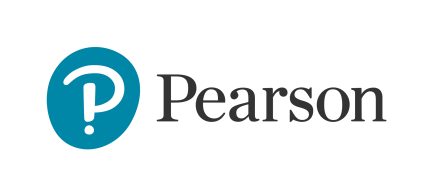 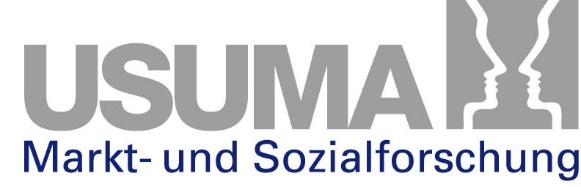 24
Testvorbereitung
Vorbereitung Testleiter:in (S. 6/7)
Angemessene Kleidung (insbesondere Schuhwerk) für eine richtige & sichere Demonstration der Aufgaben 
Üben Sie die Aufgaben im Voraus der Testung, um die Übungen problemlos demonstrieren zu können 
Aufgaben im Sitzen demonstrieren Sie der Testperson indem Sie neben ihr sitzen
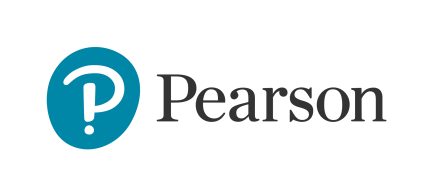 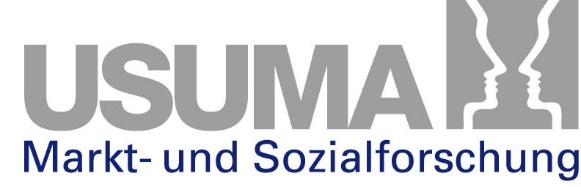 25
Ablauf
Begrüßung & Vorstellung
Vorstellung USUMA & Pearson
Projektdarstellung 
Projektablauf
Testmaterialien
Testvorbereitung
Testdurchführung
Datenschutz & Copyright 
Feedback
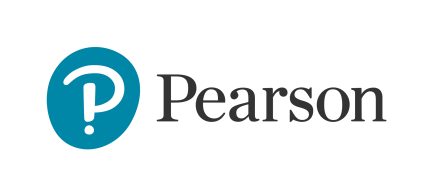 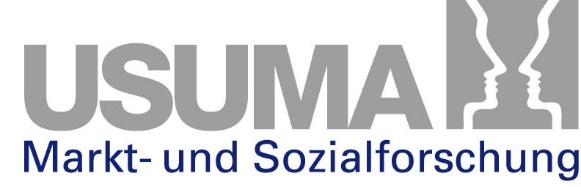 26
Testdurchführung
Testdurchführung 
Vertrautheit mit Protokollbogen und Manual
Begleitdokumente müssen vollständig ausgefüllt und unterschrieben sein
Genug Zeit einplanen – Testdurchführung ca. 20 - 40 Minuten, Vor- und Nachbereitung ca. 10 – 20 Minuten
Überprüfen Sie, dass die Sicherheit der Testperson gegeben ist 
Nach ersten beiden Testungen: Überprüfung und Feedback abwarten bevor Testungen fortgeführt werden dürfen
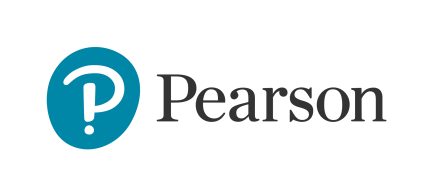 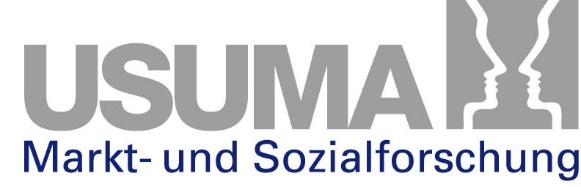 27
Testdurchführung
Testperson-Testleiter:in-Beziehung (S. 9/10)
Vertrauensvolle & kooperative Beziehung 
Angenehme Testsituation schaffen 
Fun is key  die Testperson soll Spaß an den Aufgaben haben; gestalten Sie die Übungen als ein Art „Spiel“ 
Aufgrund individueller Erfahrungen bei motorischen Herausforderung, ggf. bei einigen Testpersonen mehr Bemühung erforderlich, um die Motivation aufrechtzuerhalten 
Regelmäßiges Loben zur Ermutigung 
Niemals Eindruck vermitteln, dass Sie unzufrieden mit erbrachten Leistungen der Testperson sind
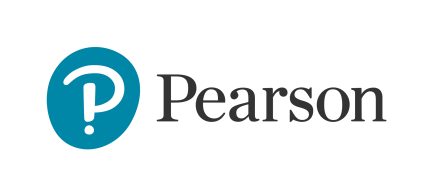 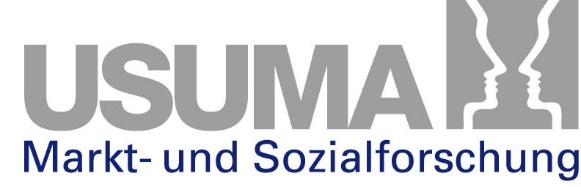 28
Testdurchführung
Pro Altersgruppe 10 Aufgaben (Items) 
Items untergliedert in drei Bereiche:
Handgeschicklichkeit
Fangen & Werfen 
Balance 
Durchführungsdauer: ca. 20 bis 40 Minuten
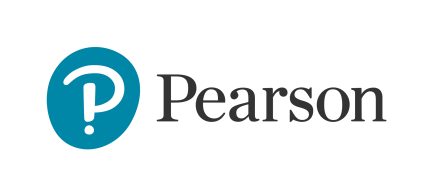 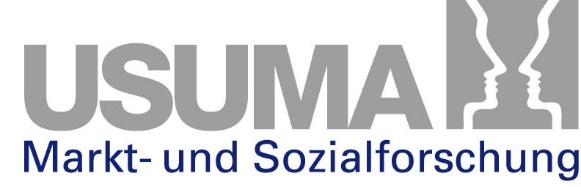 29
Testdurchführung
Reihenfolge der Items
Vorgegebene Reihenfolge zwingend einzuhalten 
Wenige Sonderfälle können Ausnahmen zulassen  z.B. um Motivation der Testperson aufrechtzuerhalten oder Misserfolge zu verhindern 
Abänderung der Testreihenfolge unbedingt auf Protokollbogen vermerken!
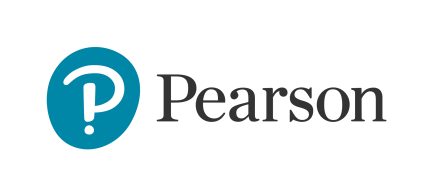 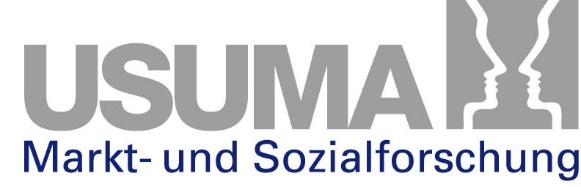 30
Testdurchführung
Demonstrations- & Übungsphase (S.11)
Vor jedem formalen Testdurchgang immer eine Demonstrations- & Übungsphase 
Wörtliche Instruktionen zur Unterstützung sind im Manual zu finden  Instruktionen dem Alter anpassen
Beispiel „Taler einwerfen“ für Altersgruppe 1:
Kurze Einführung zu Beginn: „Lass uns jetzt schnell ein paar Taler in dieses Kästchen werfen.“
Überleitung zur Demonstration: „Ich mache es zuerst vor, dann darfst du es versuchen. Schau was ich mache, und hör gut zu.“ 
Wichtigste Aspekte zu richtigen Ausführung während Demonstration erläutern
Nach Demonstration folgt Übungsphase  achten Sie auf Fehler und korrigieren Sie ggf. 
Wenn notwendig, wiederholen Sie Demonstration
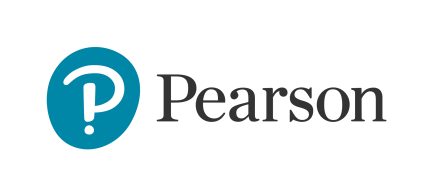 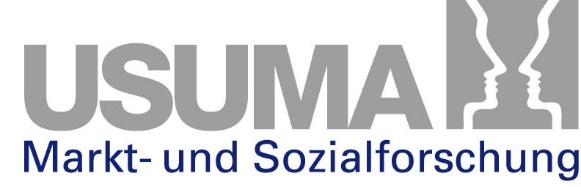 31
Testdurchführung
Testphase (S. 11)
Wurde Aufgabenstellung verstanden, folgt der formelle Testdurchgang 
Wichtig: keine wörtlichen Instruktionen bzw. physische Hilfestellungen währenddessen 
Einzige Aufgabe während Ausführung für Testleiter:in  aufmerksam beobachten und erforderliche Informationen im Protokollbogen vermerken 
Zwischen Durchgängen darf korrigiert werden 
Nähere Informationen finden Sie in den jeweiligen Aufgabenbeschreibungen (siehe Manual)
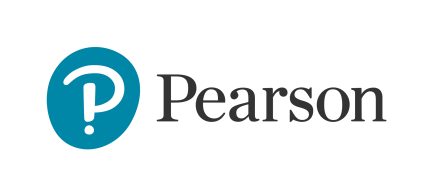 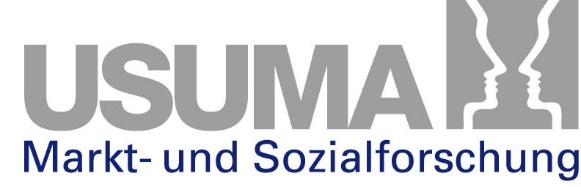 32
Protokollbogen
Kürzel bei Abbruch bzw. Nicht-Durchführung (S. 12)
Fehlgeschlagener Versuch/Durchgang: F 
Verweigerung: V  kann auch nach bereits richtigen Durchgängen vorkommen 
Beeinträchtigung: B   körperliche bzw. sensorische Beeinträchtigung, bspw. bei einem gebrochenen Arm 
Kürzel dienen zur klaren Unterscheidung, ob Testperson 
Versuch ausführt, aber dieser misslingt (F)
Sich weigert, einen Versuch auszuführen (V)
Aus gutem Grund nicht in der Lage ist Versuch auszuführen (B)
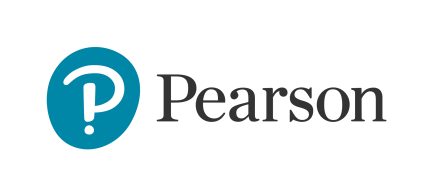 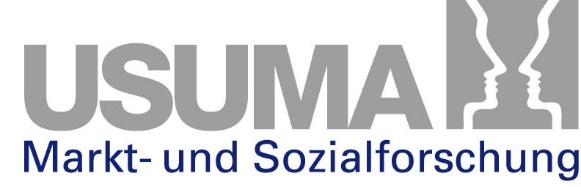 33
Materialien (S. 15)
Benötigte Materialien werden bereitgestellt 
Ausnahme(n), die von Testleiter:in bereitgestellt werden muss: 
Klebeband
Schere zum Schneiden des Klebebands
Stoppuhr
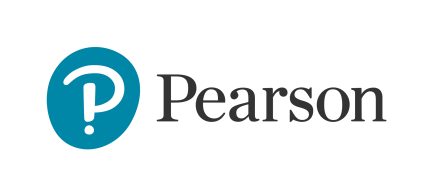 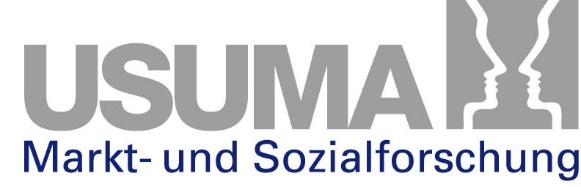 34
Ablauf
Begrüßung & Vorstellung
Vorstellung USUMA & Pearson
Projektdarstellung 
Projektablauf
Testmaterialien
Testvorbereitung
Testdurchführung
Datenschutz & Copyright 
Feedback
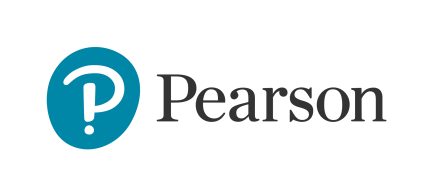 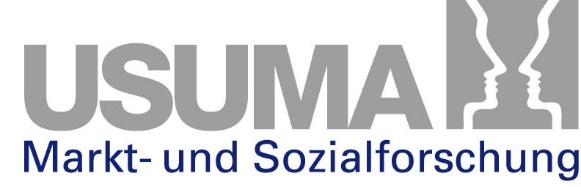 35
Datenschutz und Copyright
Datenschutz
Schreiben Sie den Namen der Testperson nicht auf den Protokollbogen
Nur Alter und Testperson-ID dürfen einen Bezug zur Testperson auf dem Protokollbogen haben
Keine Testdurchführung ohne ausgefüllte und unterschriebene Einverständniserklärung zum Datenschutz (bei Personen unter 18 Jahren die Einwilligung der Eltern bzw. Sorgeberechtigten)

Copyright
Manual und Protokollbogen sind urheberrechtlich geschützt
Alle Urheberrechte liegen beim Pearson-Verlag
Kopien dürfen nur nach Absprache und Freigabe erstellt werden
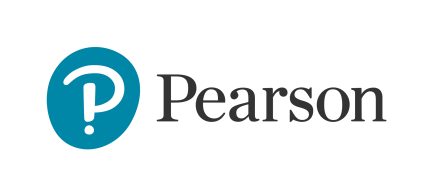 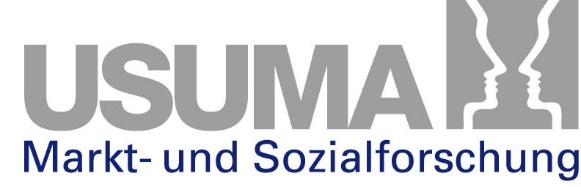 36
Feedback
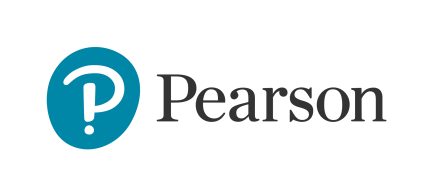 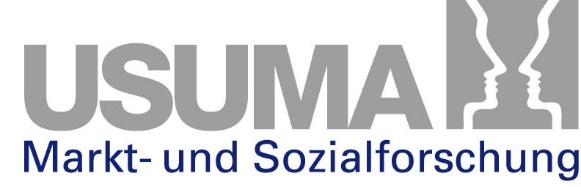 37
Kontakt & Informationen
USUMA 
https://www.usuma.com/
https://www.usuma.com/mabc
Feldabteilung: 	030 – 927 028 35 (Fr. Neubert)
Janine.neubert@usuma.com
			030 – 927 028 15 (Hr. Marczok)
			enrico.marczok@usuma.com

Pearson 
https://www.pearsonclinical.de/
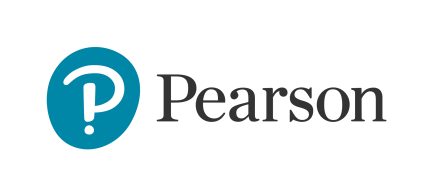 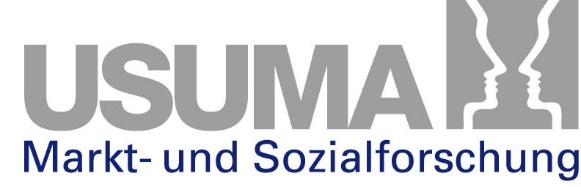 38